>>Slide 1 Independent Living Research Utilization
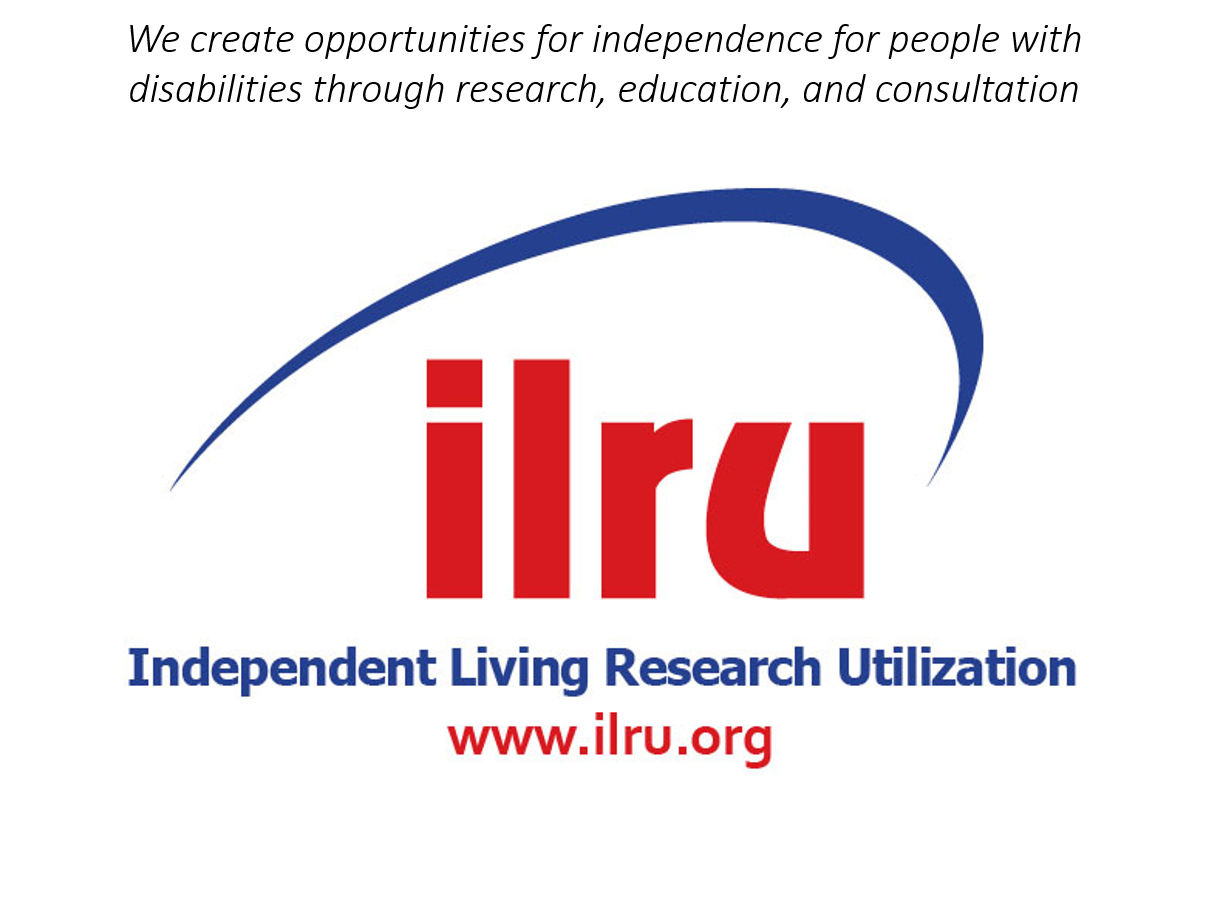 ‹#›
>>Slide 3 Welcome and Housekeeping
CART Captioning & ASL Interpreters are available.
We are screen sharing, so please ensure you are in side-by-side mode.
Please fill out the evaluation after today’s event.
‹#›
>>Slide 5 What You Will Learn
CIL program performance reporting and the connection to the independent living philosophy.
Building the value of data and reporting within your teams.
‹#›
>>Slide 6A few thoughts about self-monitoring
Monitoring is not something new to us – most states monitor CILs receiving Part B or state money annually or bi-annually.
Federal monitoring is less frequent, but Part C centers know that it is possible any time.
So why would we want to add to our work by monitoring ourselves?
Is it really added work – or does it focus the work?
‹#›
>>Slide 7 Centers are directed and controlled by…?
Because we are consumer controlled we know the BEST way to apply regulations and policies for our community.
But…we do have to know what regulations and policies say.
We want to be proactive in understanding those regs because we want to present our consumer perspective about them to any reviewing.
We have to understand the regs to do that.
Review is an opportunity to learn how your center can perform better.
‹#›
>>Slide 7 Using data as a tool for
Measurement
Motivation & Culture
Documentation
Benchmarking
Self-Monitoring & Peer-Monitoring
Forecasting
Strategic Planning
‹#›
>>Slide 7 Discussion
How do you use reporting to engage your team and create buy-in?
‹#›
>>Slide 7 Resources
CIL Standards and Assurances
On-Demand Training: CIL's Use of Self and Peer Monitoring as a Management Tool
Program Performance Report Instructions & Tool
Compliance and Monitoring Protocol
‹#›
>>Slide 13Evaluation Survey
We appreciate your feedback! Look for the link in the Chat for your convenience as we approach the end of the webinar.
‹#›
>> Slide ‹#›IL-NET Attribution
The IL-NET is supported by grant numbers 90ILTA0002 and 90ISTA0002 from the U.S. Administration for Community Living, Department of Health and Human Services, Washington, D.C. 20201. Grantees undertaking projects under government sponsorship are encouraged to express freely their findings and conclusions. Points of view or opinions do not, therefore, necessarily represent official Administration for Community Living policy.
‹#›